EE130/230A Discussion 6
Peng Zheng
Carrier Action under Forward Bias
When a forward bias (VA>0) is applied, the potential barrier to diffusion across the junction is reduced
Minority carriers are “injected” 
     into the quasi-neutral regions 
     => Dnp > 0, Dpn > 0 

Minority carriers diffuse in the quasi-neutral regions, recombining with majority carriers
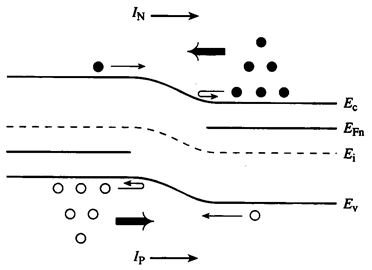 EE130/230A Fall 2013
Lecture 10, Slide 2
Components of Current Flow
Current density J = Jn(x) + Jp(x)




J is constant throughout the diode, but Jn(x) and Jp(x) vary with position:
JN
JP
J
Example: 
p+n junction under forward bias:
x
xn
-xp
EE130/230A Fall 2013
Lecture 10, Slide 3
Excess Carrier Concentrations at –xp, xn
p side
n side
EE130/230A Fall 2013
Lecture 10, Slide 4
Carrier Concentration Profiles under Forward Bias
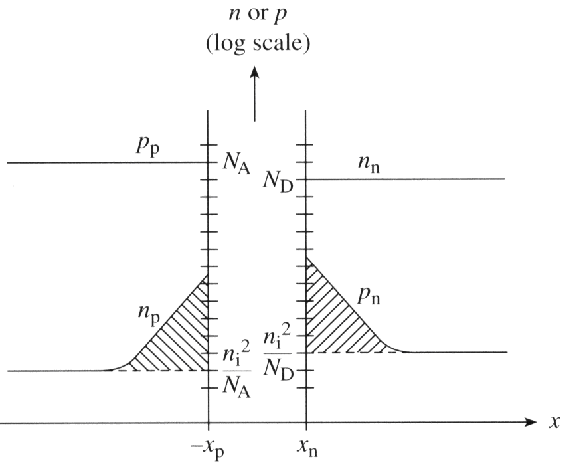 R. F. Pierret, Semiconductor Device Fundamentals, Fig. 6.8a
EE130/230A Fall 2013
Lecture 10, Slide 5
x’’         0             0            x’
NEW:
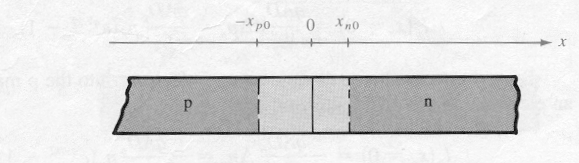 Excess Carrier Distribution (n side)
From the minority carrier diffusion equation:

We have the following boundary conditions:


For simplicity, use a new coordinate system:




Then, the solution is of the form:
EE130/230A Fall 2013
Lecture 10, Slide 6
From the x =  boundary condition:

From the x = xn boundary condition:

Therefore

Similarly, we can derive
EE130/230A Fall 2013
Lecture 10, Slide 7
Total Current Density
p side:
n side:
EE130/230A Fall 2013
Lecture 10, Slide 8
Summary: Long-Base Diode
Under forward bias (VA > 0), the potential barrier to carrier diffusion is reduced  minority carriers are “injected” into the quasi-neutral regions.
The minority-carrier concentrations at the edges of the depletion region change with the applied bias VA, by the factor
The excess carrier concentrations in the quasi-neutral regions decay to zero away from the depletion region, due to recombination.

pn junction diode current

I0 can be viewed as the drift current due to minority carriers generated within a diffusion length of the depletion region
EE130/230A Fall 2013
Lecture 10, Slide 9
General Narrow-Base Diode I-V
Define WP‘ and WN’ to be the widths of the quasi-neutral regions.
If both sides of a pn junction are narrow (i.e. much shorter than the minority carrier diffusion lengths in the respective regions):
e.g. if hole injection into the n side is greater than electron injection into the p side:
J
JP
JN
x
xn
-xp
EE130/230A Fall 2013
Lecture 11, Slide 10
Summary: Narrow-Base Diode
If the length of the quasi-neutral region is much shorter than the minority-carrier diffusion length, then there will be negligible recombination within the quasi-neutral region and hence all of the injected minority carriers will “survive” to reach the metal contact.
The excess carrier concentration is a linear function of distance. 
For example, within a narrow n-type quasi-neutral region:




     
The minority-carrier diffusion current is constant within the narrow quasi-neutral region.
Shorter quasi-neutral region  steeper concentration gradient  higher diffusion current
Dpn(x)
location of metal contact
(Dpn=0)
x
0
xn
WN’
EE130/230A Fall 2013
Lecture 11, Slide 11
Sample Problem
Consider a Si pn step junction diode maintained at room temperature, with p-side and n-side dopant concentrations NA = 1016 cm-3 and ND = 21016 cm-3, respectively.  (You may assume that each side is uncompensated.)  The minority carrier recombination lifetimes are tn = 10-6 s and tp=10-7 s on the p-side and n-side, respectively. Applied bias VA is (kT/q)*ln(108)  0.48V.
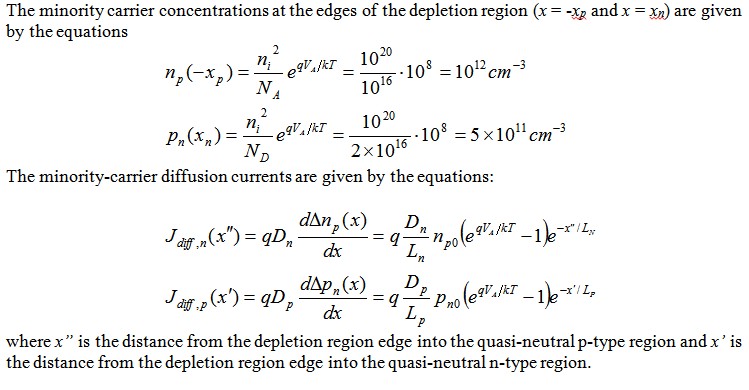 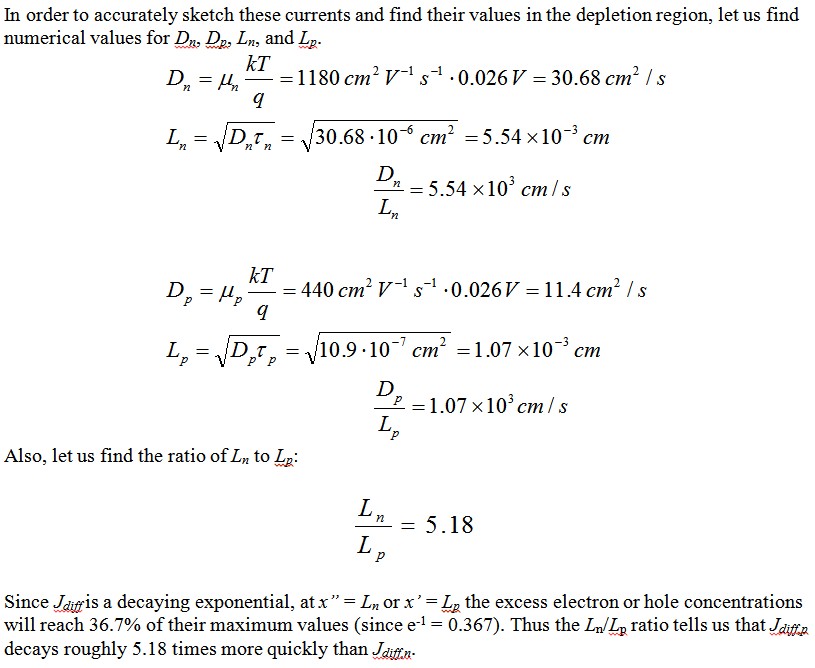 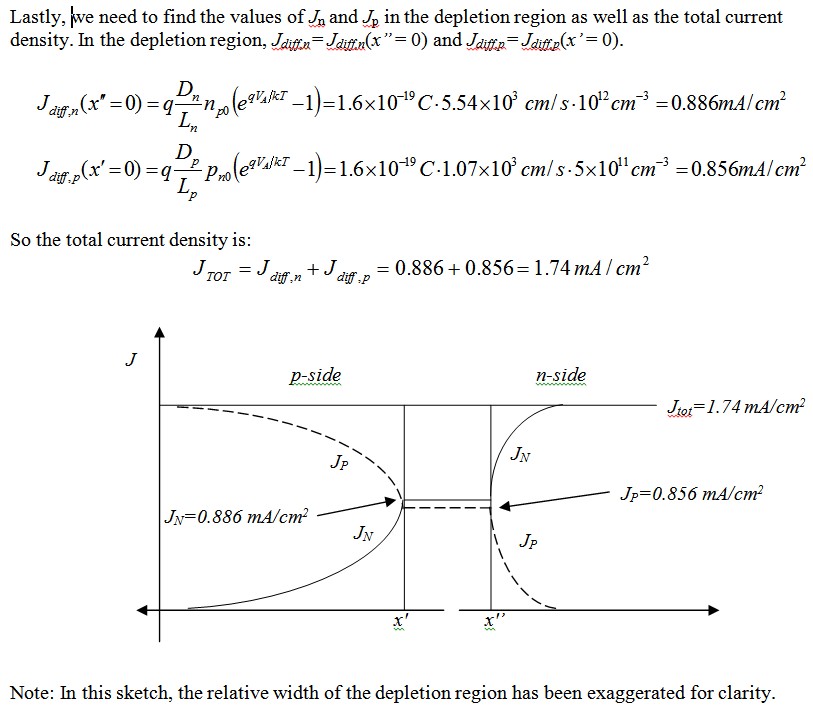 What if the n-side is a short base?
The hole diffusion component of the diode saturation current is calculated using the short-base diode formula:  
	
			I0,p = Aqni2Dp/(Wn’×ND)
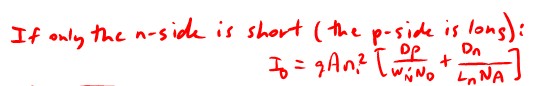 ref. slide 10